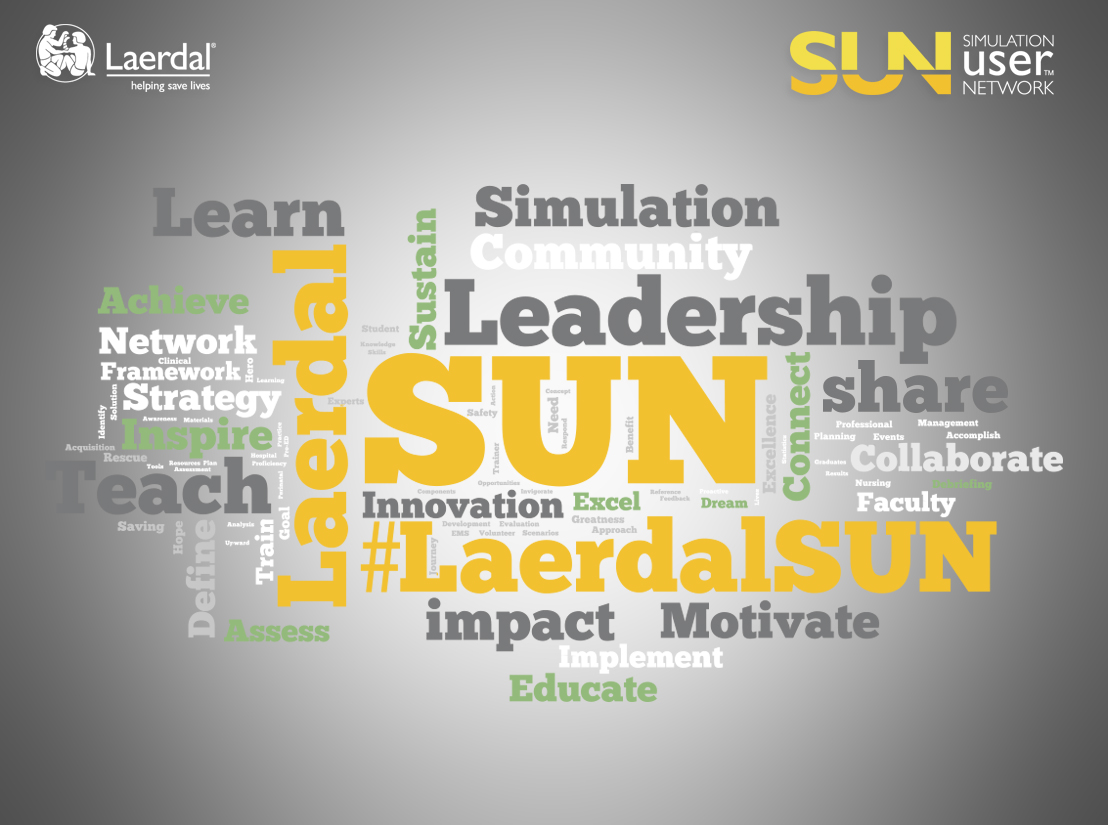 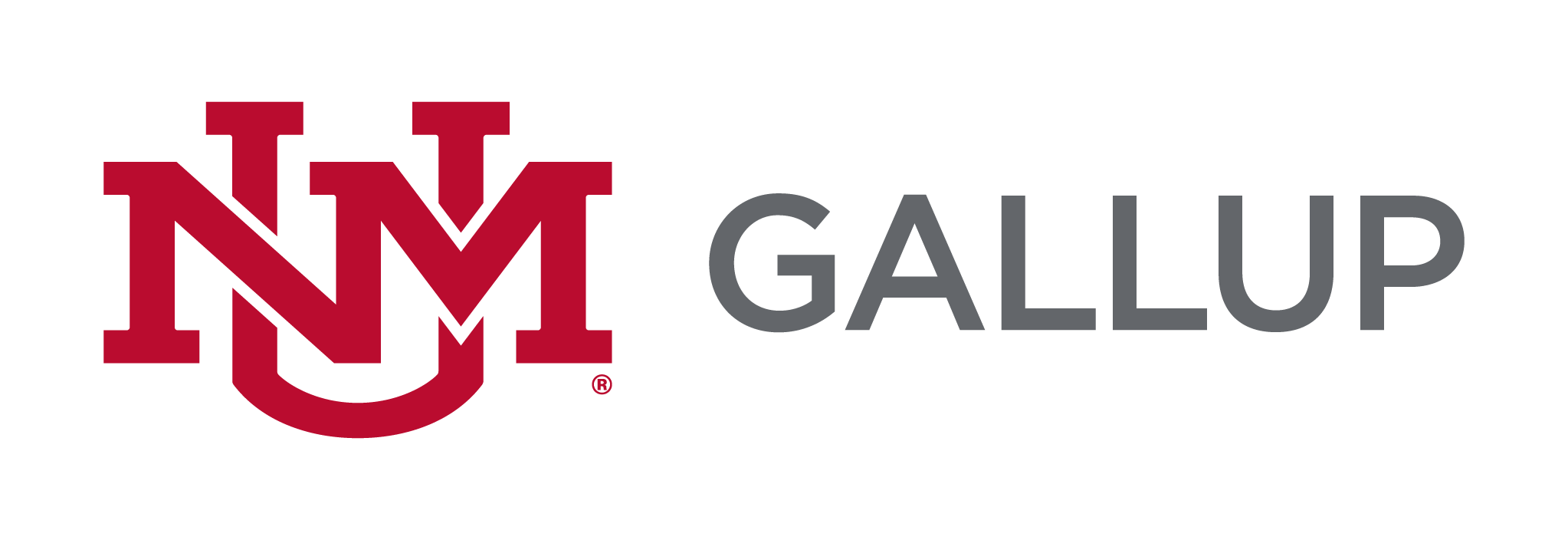 [Speaker Notes: At the end of each session share with us your feedback through the Laerdal SUN app.  We rely on you to make this SUN better each time.]
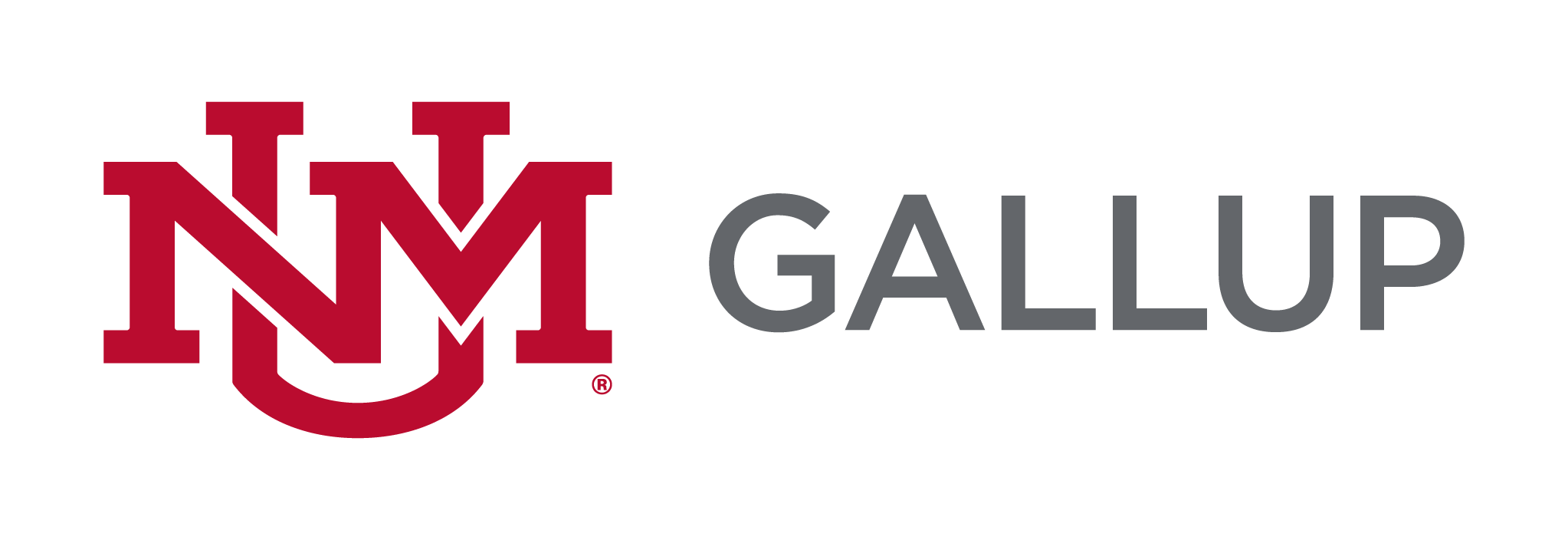 Welcome
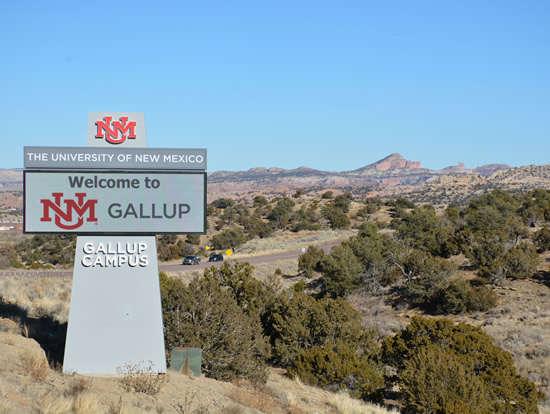 The University of New Mexico-Gallup Campus Mini-SUN
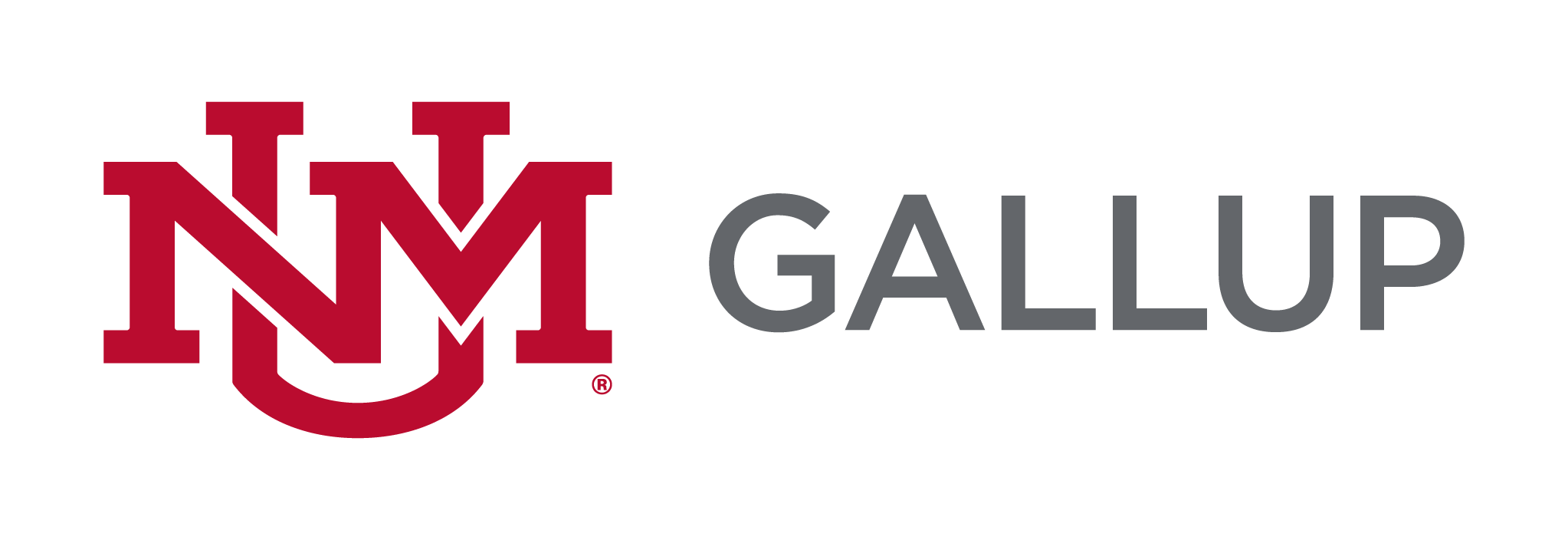 Where: 
University of New Mexico – Gallup
705 Gurley Ave
Gallup, NM 87301
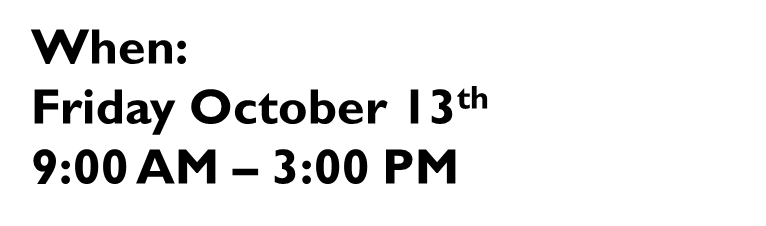 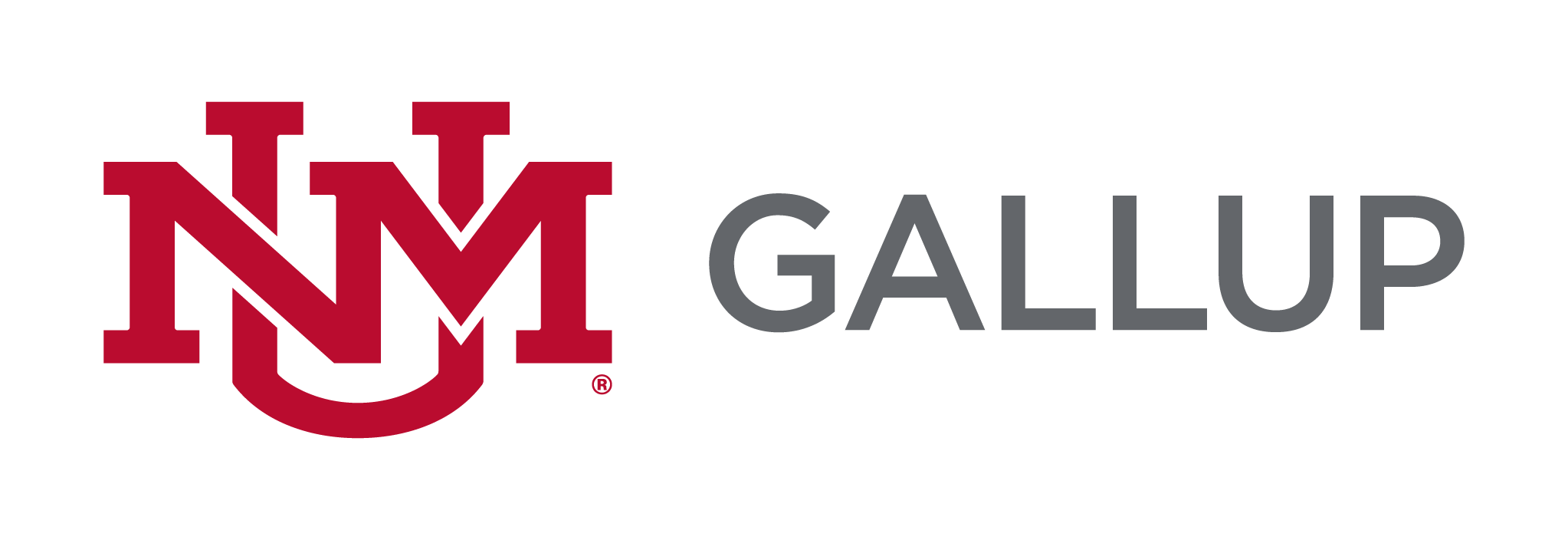 Agenda
9:00 – 9:30 AM		Welcome – Student Services and Tech. Center  200 (SSTC 200) 					Lobby

9:30 – 10:00 AM	Introduction – Student Services and Tech. Center  200 (SSTC 200) 				with Jonathan Lumibao

10:00 – 11:00  AM	Session # 1 
			
					SSTC 200 – Overview of Simulation Standards – Core Four 						(Pre-briefing, Facilitation, Debriefing, and Professional						Integrity) with Matthew Kosemund, CHSOS

11:00 – 11:15 AM	Break

11:15 – 12:15 PM	Session # 2 
			
					SSTC 200 – Better Debriefing: Techniques of Debriefing for 					Novice with Matthew Kosemund, CHSOS

12:15 – 1:15 PM 	Lunch and Networking – Student Services and Tech. Center  200 				(SSTC 200)
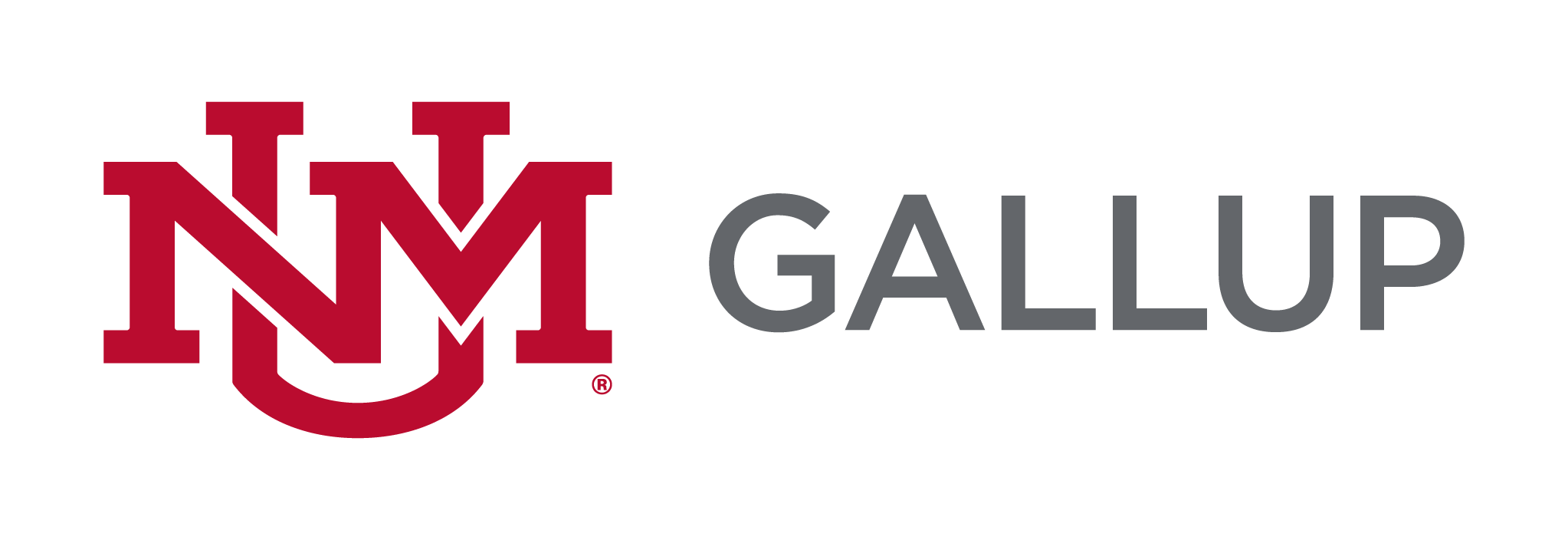 Agenda
1:15 – 2:15 PM		Session # 3
			
					Virtual – Student Services and Tech. Center  200 (SSTC 200) 					Low-cost/Cost Effective Simulation Solutions with 							Kelly McKeever, Virtual Education and Content Development 						Specialist
										
2:15 – 2:30 PM		Break
 
2:30 – 2:45 PM		Session # 4 

					High Impact-Low Resource Solutions for Quality Care From 					Laerdal Medical – Student Services and Tech. Center 200 						(SSTC 200) with Steph Evans 

2:45 – 3:00 PM 		Closing
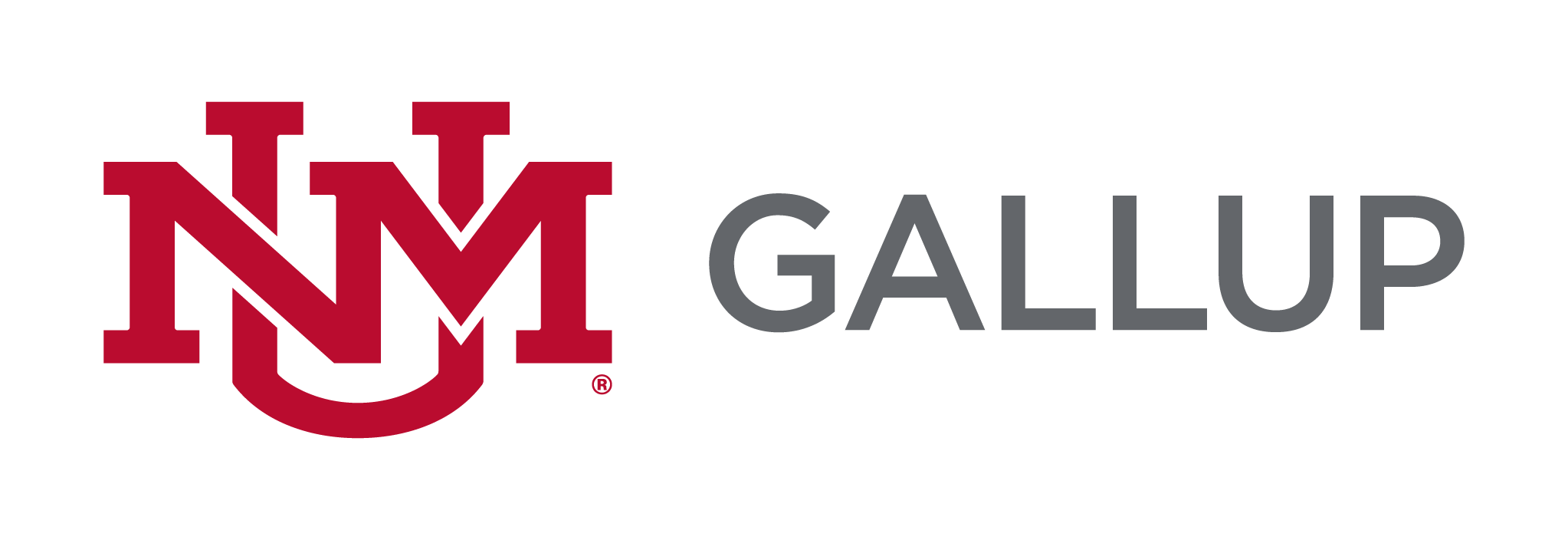 Campus Map
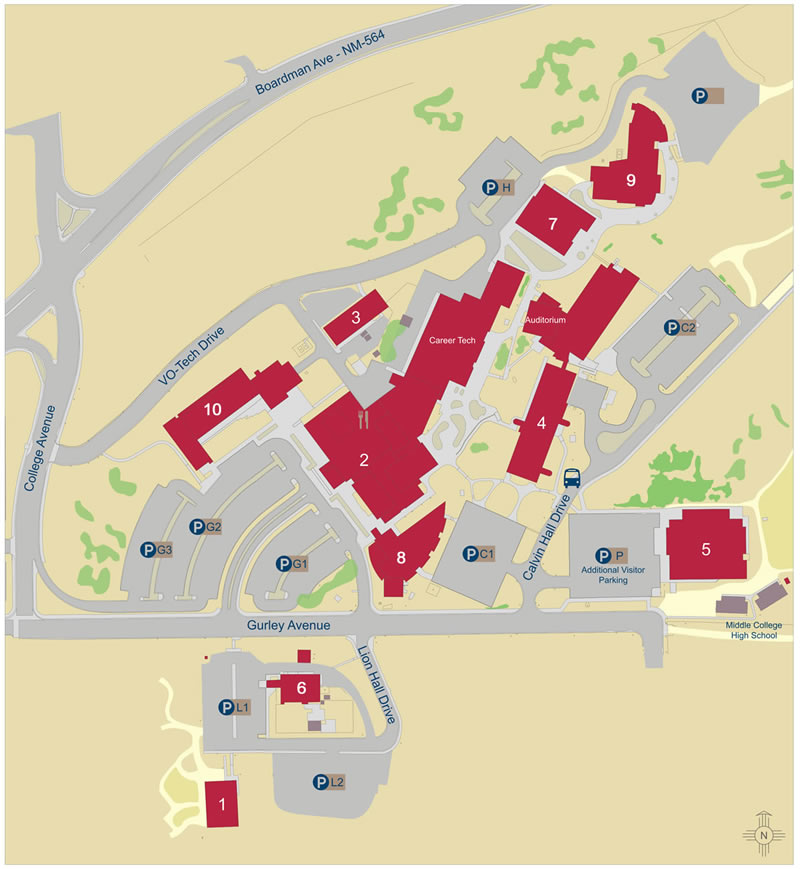 1. Food Service Lions Hall
2. Gurley Hall 
3. Construction Technology 
4. Calvin Hall Center 
5. Physical Education Complex 
6. Physical Plant
7. Health Careers Center I 
8. Zollinger Library
9. Health Careers Center II / Nursing
* 10. Student Services and Tech. Center
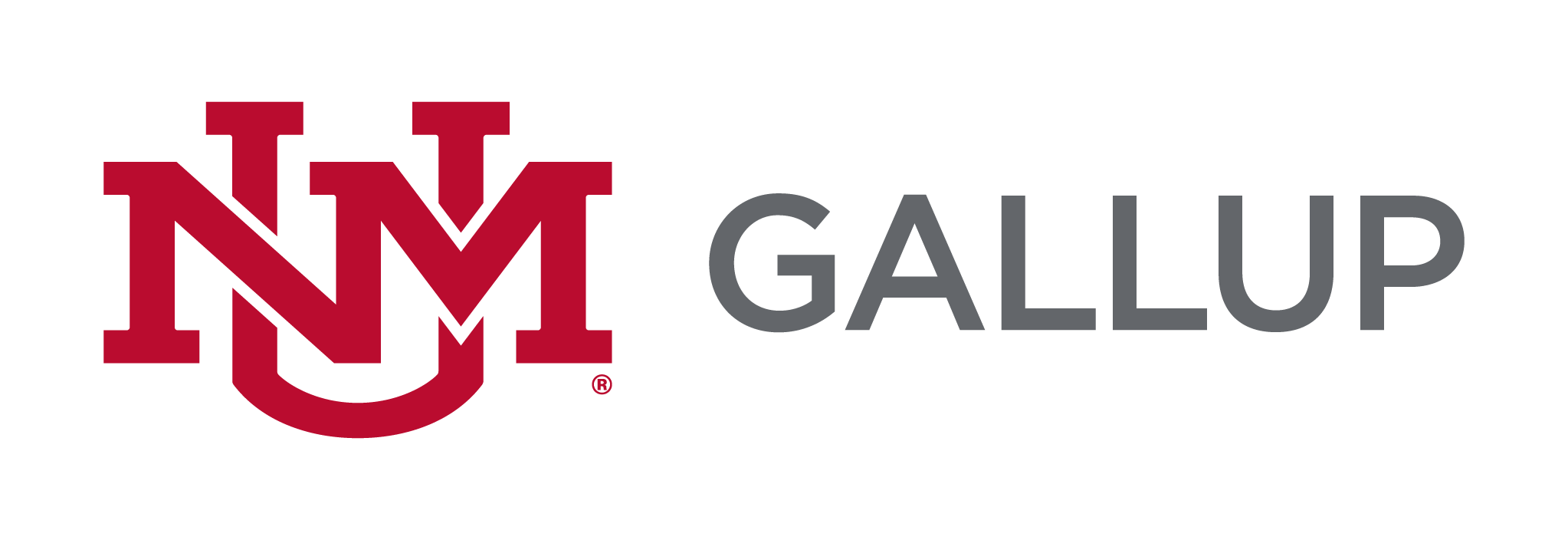 Campus Directions
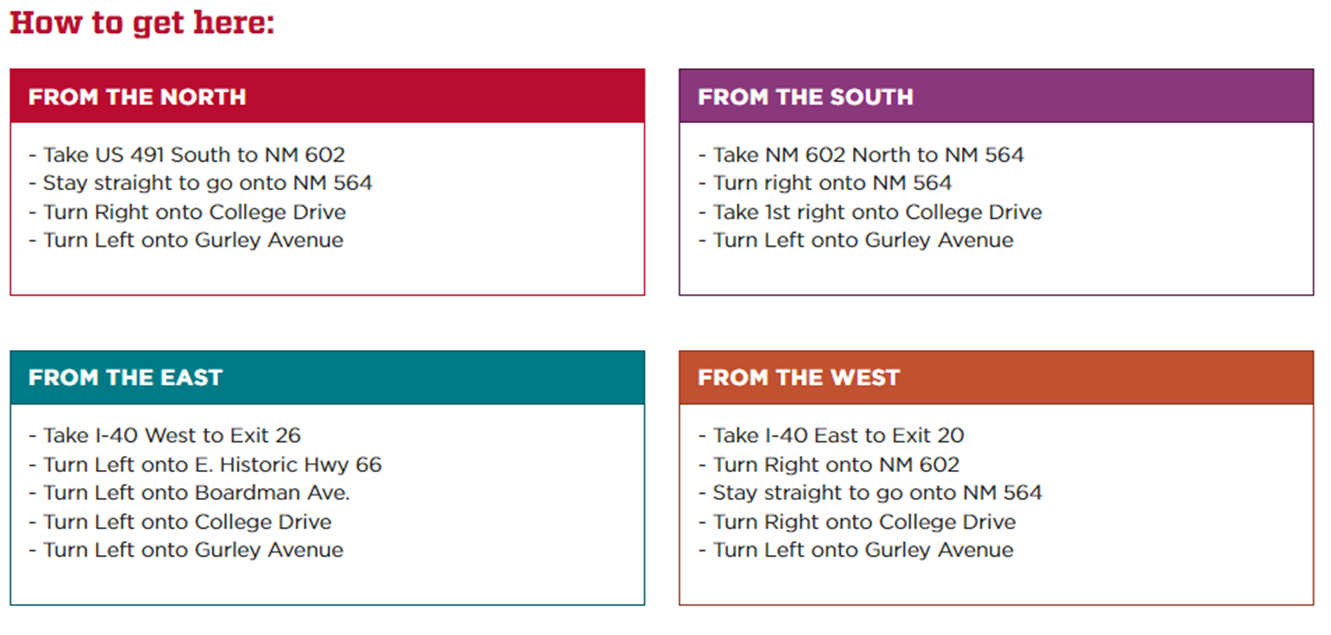 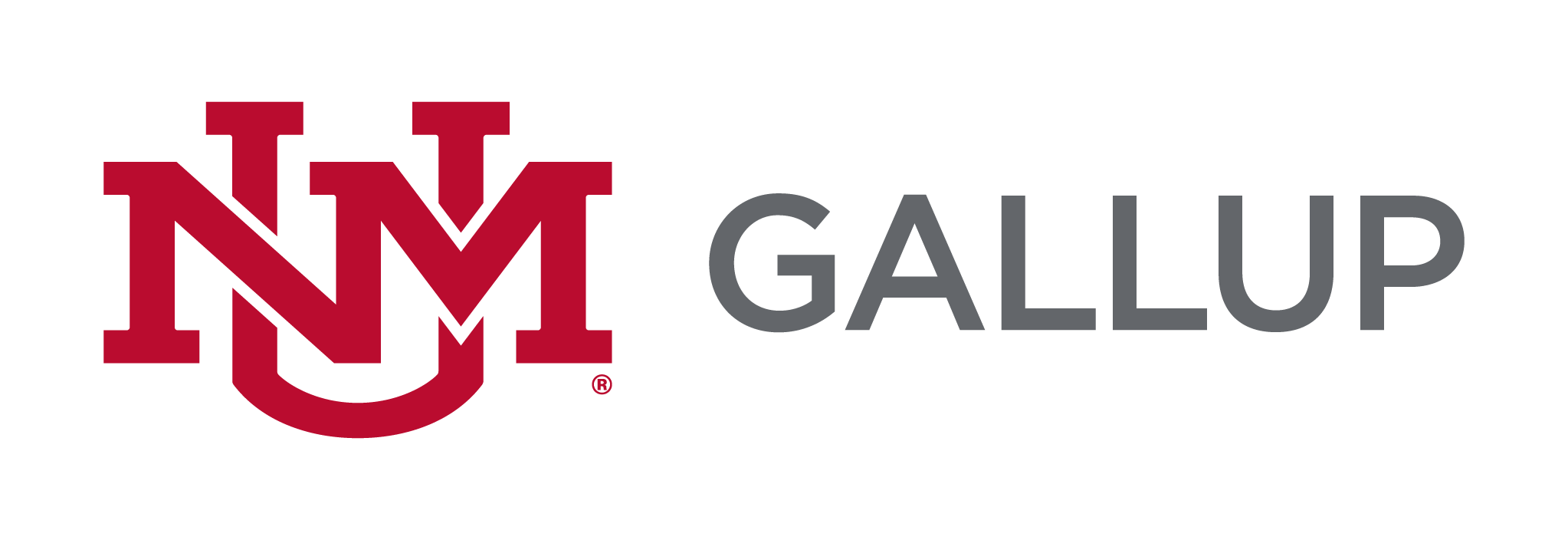 Conference Survey
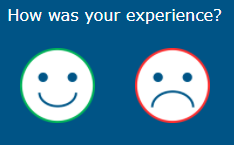 Help us make the 
SUN Conferences
best meet your needs.  

Please give us your feedback
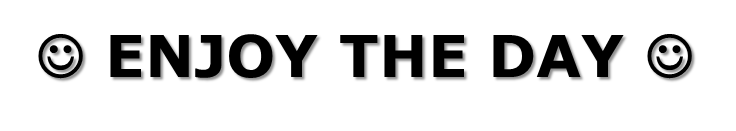 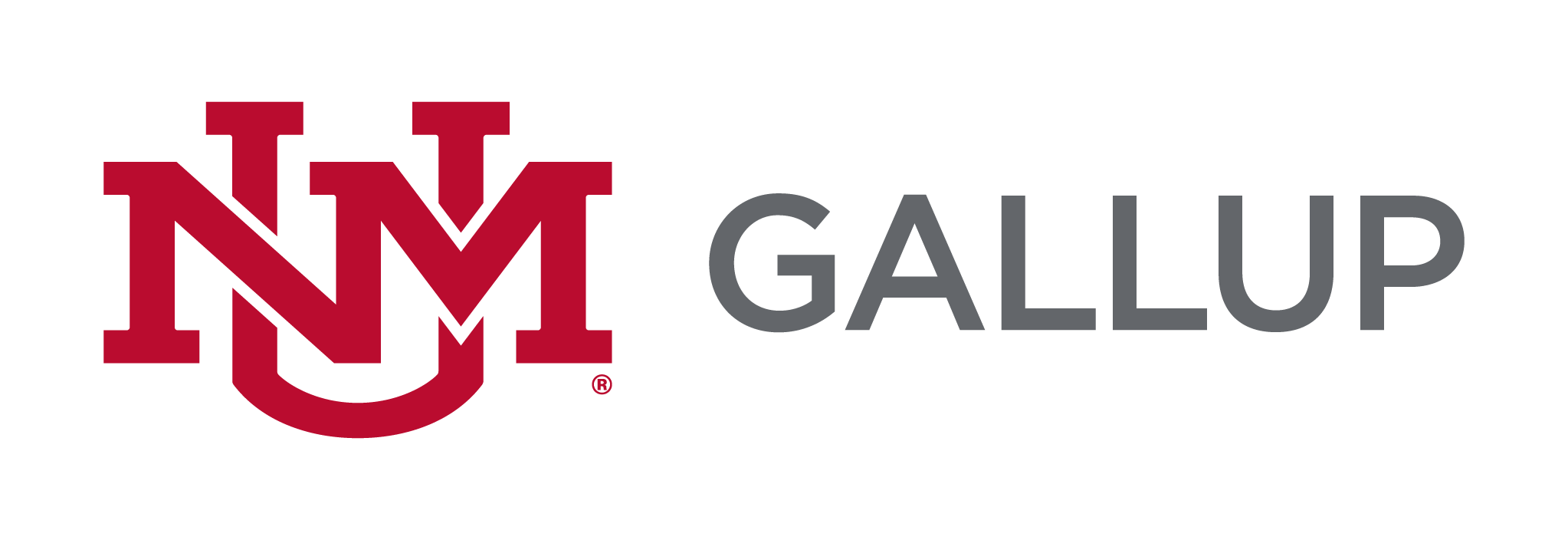 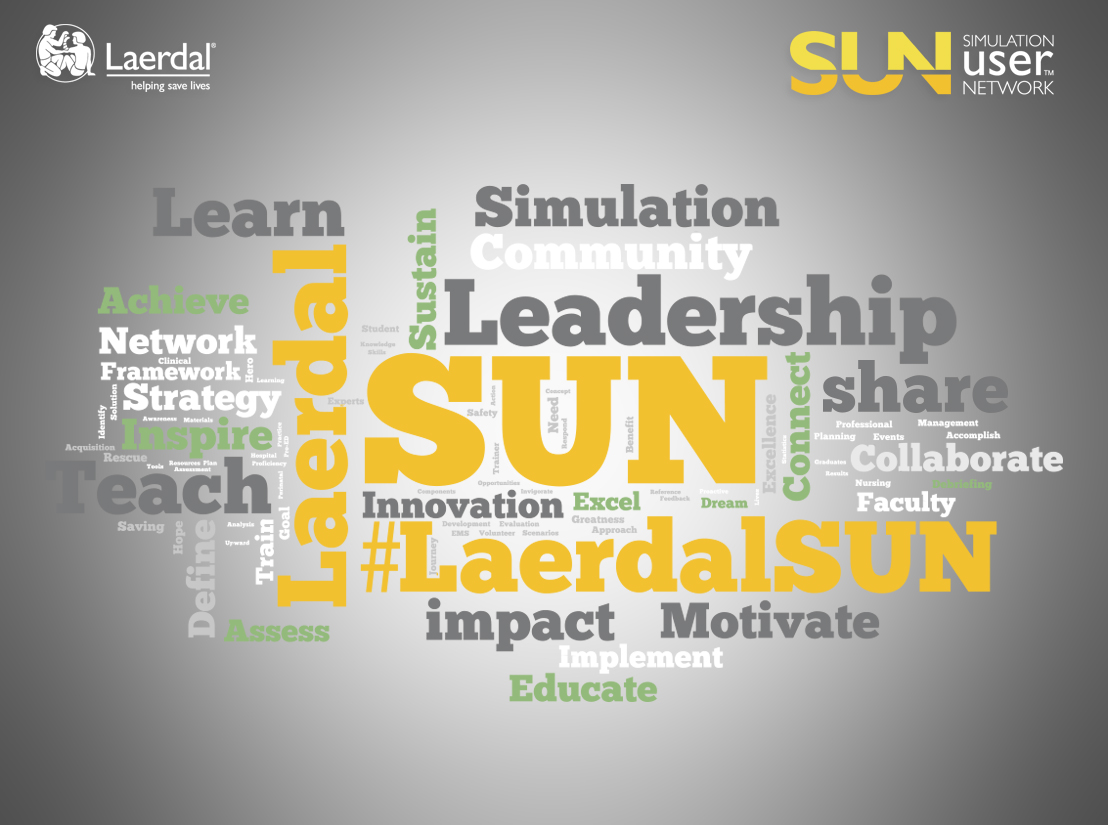 [Speaker Notes: At the end of each session share with us your feedback through the Laerdal SUN app.  We rely on you to make this SUN better each time.]